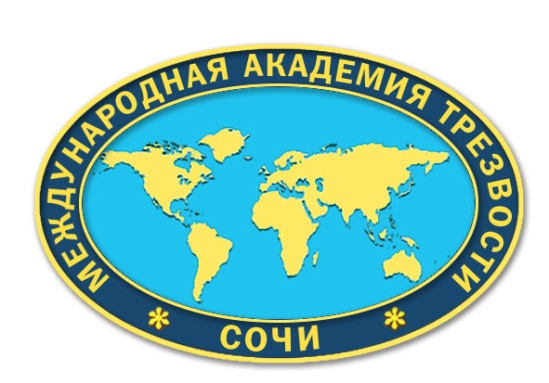 XXV МЕЖДУНАРОДНЫЙ ФОРУМ ПО СОБРИОЛОГИИ, ПРОФИЛАКТИКЕ, СОЦИАЛЬНОЙ ПЕДАГОГИКЕ И АЛКОЛОГИИ
«Формирование трезвости и здоровья в молодежной среде»
(12 – 22 октября 2016 года, г. Сочи)
100-летие официального признания алкоголя типичным наркотиком (Москва 9-13 мая 1915 года)
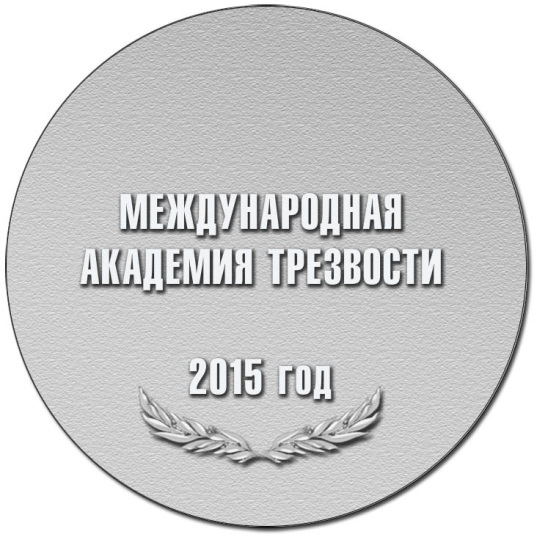 150-летие со дня рождения апостола трезвости, депутата Государственной Думы Российской Империи, пламенного трибуна трезвости Челышова Михаила Дмитриевича (26 сентября/9 октября 1866 года — 13/26 сентября 1915 года)
Международный орден М.Д. Челышова
Конгресс «Арктика без алкоголя» (Якутск, 5-9 сентября 2016 года)
Всероссийская конференция в Самаре (4-9 октября 2016 года)
Потребление алкоголя на планете
Потребление табака в мире (сигарет на душу населения)
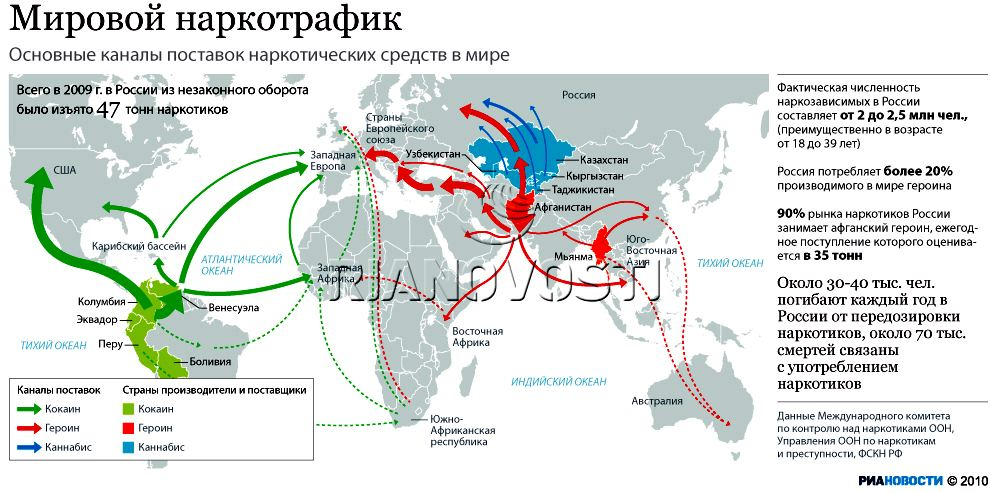 Наше будущее зависит от нас